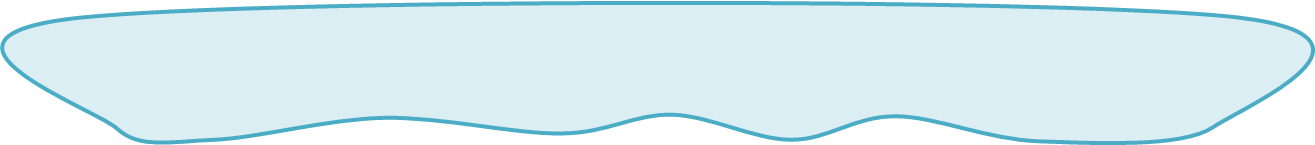 Préparer l’évaluation n°2
Exercices de français 
CM1
G2 C2 V1
GRAMMAIRE : LES TYPES DE PHRASES
1. Indique le type de chaque phrase : déclarative, exclamative, interrogative, impérative
Viens ici ! ____________		Je t’interdis de sauter ! ____________
Peux-tu m’écouter ? ____________	Comme ce petit bébé est mignon ! ____________
Je te conseille de mettre ton gilet.  ____________
2. Transforme ces phrases comme demandé
Tu es content d’avoir vu ce film. ( --> interrogatif )
_____________________________________________________________________________________
Que vous êtes gentils avec votre grand-mère ! ( --> impératif )
_____________________________________________________________________________________
Ta chemise est-elle propre ? ( --> exclamatif )
_____________________________________________________________________________________
CONJUGAISON : LE PRESENT (1)
3. Conjugue les verbes être et avoir au présent



4. Ecris ces verbes du 1er groupe au présent
Nous (plonger) __________________________. 	Nous (lancer) __________________________. 
Vous (jouer) __________________________. 	Le chien (aboyer) __________________________. 
Tu (aimer) __________________________. 	Elles (créer) __________________________. 
Je (regarder) __________________________. 	On (imaginer) __________________________. 
5. Ecris ces verbes du 2ème groupe au présent
(obéir) :	tu  _________________	 nous  __________________________
(nourrir) :	il _________________	 vous __________________________
(réfléchir) :	je _________________	 ils __________________________
VOCABULAIRE : LES SYNONYMES
6. Barre l’intrus de chaque série
a)  Fournir – donner – prescrire – emmener	      c) superbe – magnifique – extravagant - splendide
Manger – déguster  - prendre – dévorer
7. Trouve 3 synonymes pour chaque mot. Tu peux t’aider du dictionnaire.
Parler ___________________________________________________________________________________
Heureux. _________________________________________________________________________________
Laid. _____________________________________________________________________________________
Un livre. __________________________________________________________________________________
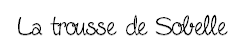 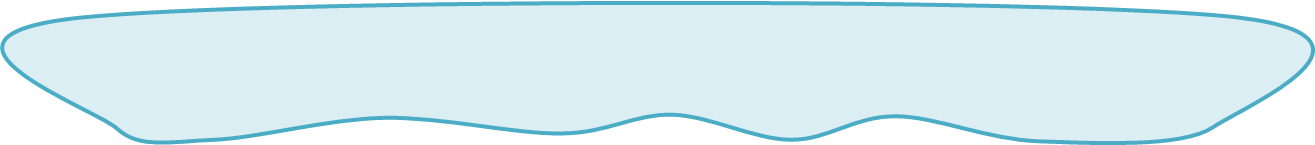 Préparer l’évaluation n°2
Exercices de français 
CM1
G2 C2 V1
GRAMMAIRE : LES TYPES DE PHRASES
1. Indique le type de chaque phrase : déclarative, exclamative, interrogative, impérative
Viens ici ! impérative		Je t’interdis de sauter ! déclarative
Peux-tu m’écouter ? interrogative	Comme ce petit bébé est mignon ! exclamative
Je te conseille de mettre ton gilet.  déclarative
2. Transforme ces phrases comme demandé
Tu es content d’avoir vu ce film. ( --> interrogatif )
Es-tu content d’avoir vu ce film ?
Que vous êtes gentils avec votre grand-mère ! ( --> impératif )
Soyez gentils avec votre grand-mère.
Ta chemise est-elle propre ? ( --> exclamatif )
Comme ta chemise est propre !
CONJUGAISON : LE PRESENT (1)
3. Conjugue les verbes être et avoir au présent



4. Ecris ces verbes du 1er groupe au présent
Nous (plonger) plongeons		Nous (lancer) lançons
Vous (jouer) jouez		Le chien (aboyer) aboie
Tu (aimer) aimes		Elles (créer) créent
Je (regarder) regarde		On (imaginer) imagine
5. Ecris ces verbes du 2ème groupe au présent
(obéir) :	tu obéis		 nous obéissons
(nourrir) :	il nourrit		 vous nourrissez
(réfléchir) :	je réfléchis		 ils réfléchissent
VOCABULAIRE : LES SYNONYMES
6. Barre l’intrus de chaque série
a)  Fournir – donner – prescrire – emmener	      c) superbe – magnifique – extravagant - splendide
Manger – déguster  - prendre – dévorer
7. Trouve 3 synonymes pour chaque mot. Tu peux t’aider du dictionnaire.
Parler 	chuchoter, bavarder, discuter
Heureux 	content, joyeux, satisfait
Laid. 	moche, affreux, hideux
Un livre.  	un bouquin, un recueil, un manuel
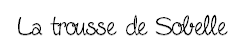